Le traumatisme psychique
Marie-Christine SUTTER
IDE  EPICURE EMPP
11 janvier 2012- MCS - Semestre 1
1
Vos représentations
11 janvier 2012- MCS - Semestre 1
2
Définition
« Les traumatismes psychiques sont les incidents qui ont déclenché l’affect originel et dont la charge en excitation s’est ensuite convertie en phénomène somatique »

Freud in Etudes sur l’hystérie
11 janvier 2012- MCS - Semestre 1
3
Quelques mots sur l hystérie
La névrose hystérique
Nous avons tous des traits hystériques
Terme galvaudé
11 janvier 2012- MCS - Semestre 1
4
Le sujet
11 janvier 2012- MCS - Semestre 1
5
Il n’y pas d’évènement traumatisant, il y a des traumatisés
11 janvier 2012- MCS - Semestre 1
6
Freud décrit deux temps :

L’événement originel

La mise en situation qui renvoie à l’évènement
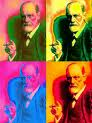 11 janvier 2012- MCS - Semestre 1
7
Les signes cliniques
Les réactions immédiates, adaptées ou inadaptées:
réactions  liées au stress, mobilisation des ressources
crise de larmes
agitation confuse
perte de connaissance
 excitation motrice
 stupeur
 DTS
prostration
activité automatique
états de dissociation anxieuse : le sujet à l’impression de se regarder agir
11 janvier 2012- MCS - Semestre 1
8
Signes cliniques suite
Les réactions post-immédiates
Le syndrome de répétition
Reviviscences 
à l’état de veille , le souvenir revient ce qui parasite l’activité, vision fixe de la scène, +/- associés à des bruits, odeurs, cinesthésies    survenues spontanées quand le sujet relâche ses mécanismes de défense.
 Cauchemars 
Ruminations
Evitements
11 janvier 2012- MCS - Semestre 1
9
Conversions hystériques


Décompensations psychotiques
11 janvier 2012- MCS - Semestre 1
10
L’approche psychanalytique
Le travail dans la cure, le transfert et la libre association permettront de faire lien entre le réel du sujet avec ses signifiants et le traumatisme

La fonction du symptôme
11 janvier 2012- MCS - Semestre 1
11
L ’événement traumatique est un nœud qui ne se digère pas
11 janvier 2012- MCS - Semestre 1
12
Le traumatisme est une mauvaise rencontre au mauvais moment
11 janvier 2012- MCS - Semestre 1
13
Notion de deuil
Choc
Sidération
Refus
Dépression
Négociation
Colère
Acceptation
11 janvier 2012- MCS - Semestre 1
14
Crise d’angoisse
Palpitations
Fourmillements
Malaise
Vertiges
Tremblements
Sueurs 
Sensations d’oppression
Nausées
« Boule » dans la gorge
Frissons
Hyperventilation
Douleur thoracique
Bouffées de chaleur
Crampes
Impression de mort imminente 
…
11 janvier 2012- MCS - Semestre 1
15
Névroses post-traumatique
Notion de durée des signes
			Général Louis Crocq      
   		Fondateur des CUMP
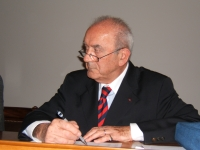 11 janvier 2012- MCS - Semestre 1
16
CUMP
Crée en 1995 après les attentats de Saint Michel à la demande de Jacques Chirac
Circulaire du 18 mai 1997
Un comité national, 7 cellules régionales permanentes, un psychiatre référent par département
A partir d’appel du 15
Réseau de volontaire
11 janvier 2012- MCS - Semestre 1
17
Mission de la CUMP
Prise en charge de plus de 10 personnes, victimes de catastrophes, victimes civiles ou  de guerre
Doctrine du soutien psychologique
Mise en place rapide
Prévoir l’extension du dispositif à l’ensemble du territoire
Formation des personnels
Établir et maintenir les contacts entre les autorités administratives judiciaires
11 janvier 2012- MCS - Semestre 1
18
Attitude aidante
Deafusing, dans un premier temps
L’intervant offre une présence
Etre chaleureux, humain, solliciter dans les besoins primaires
Fonction de contenance ce qui limite les débordements
Mettre du sens par les mots
Resituer par rapport à l’avant et l’après, dans le présent et dans la réalité 
Reconnaitre la souffrance
Questions simples non intrusives
Pas de dédramatisation, ni de déculpabilisation
L’intervenant est un tiers entre le sujet et son trauma
11 janvier 2012- MCS - Semestre 1
19
Débriefing, à quelques jours de l’évènement
Mettre en place un groupe de victimes homogène
Faire verbaliser les émotions
Repérer les attitudes de chacun
Expliquer les signes cliniques qui peuvent survenir : troubles du sommeil, ruminations … afin de faire baisser le seuil d’angoisse
Etre dans « l’ici et le maintenant »
Donner des coordonnées pour des consultations individuels , si besoin
11 janvier 2012- MCS - Semestre 1
20
NEUTRALITE BIENVEILLANTE
11 janvier 2012- MCS - Semestre 1
21
Les mots ont un impact
11 janvier 2012- MCS - Semestre 1
22
Ma pratique
AUX URGENCES PSYCHIATRIQUES

A EPICurE EMPP
11 janvier 2012- MCS - Semestre 1
23
Conclusion
Chaque événement a des répercutions qui peuvent être traumatisantes en fonction du sujet qui le vit, en fonction de son histoire.

Chacun est unique
11 janvier 2012- MCS - Semestre 1
24
Des questions ??
		

Merci de votre attention
11 janvier 2012- MCS - Semestre 1
25